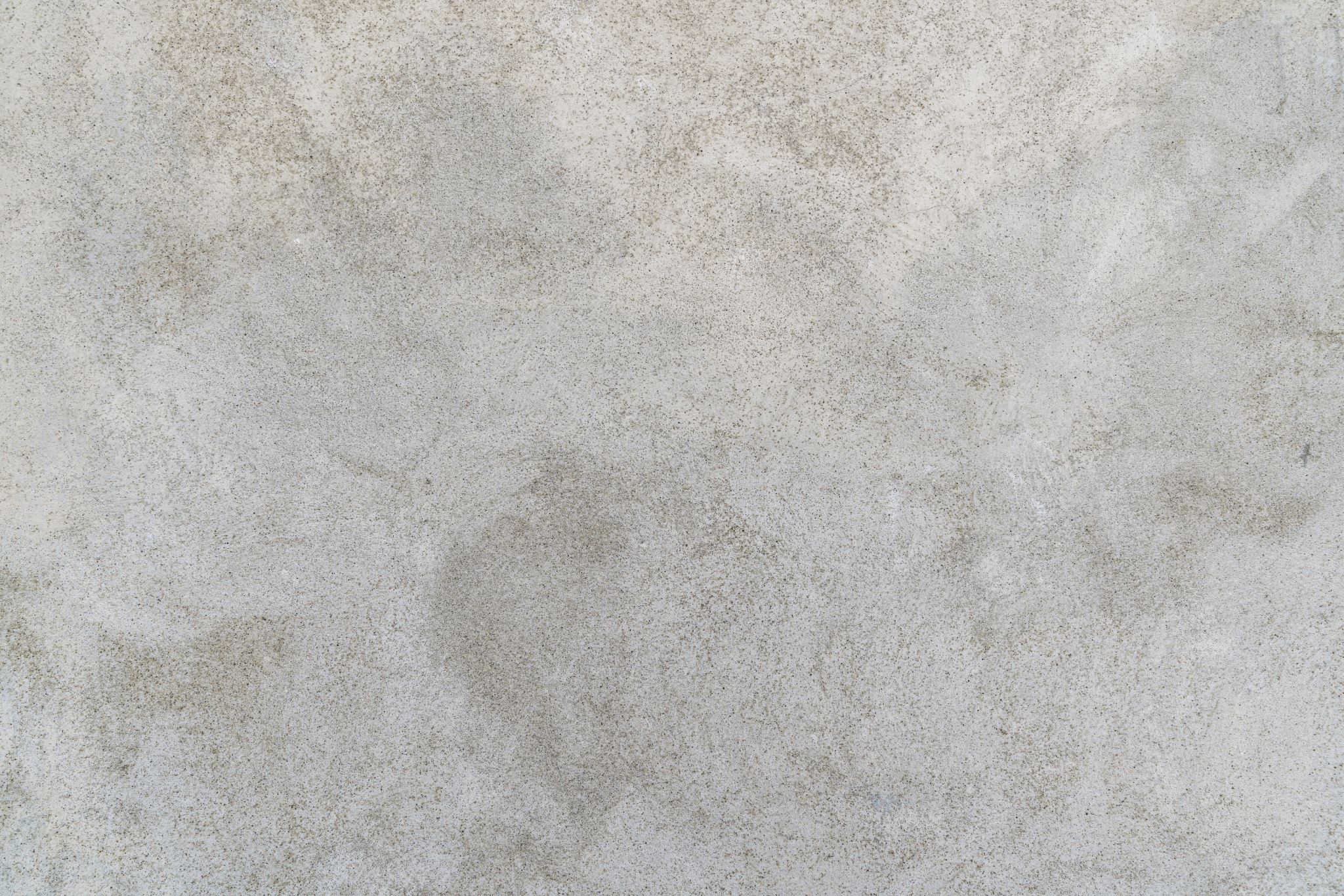 Површина пирамиде
Површина четворостране пирамиде
Биљана Ђукић, децембар 2020.
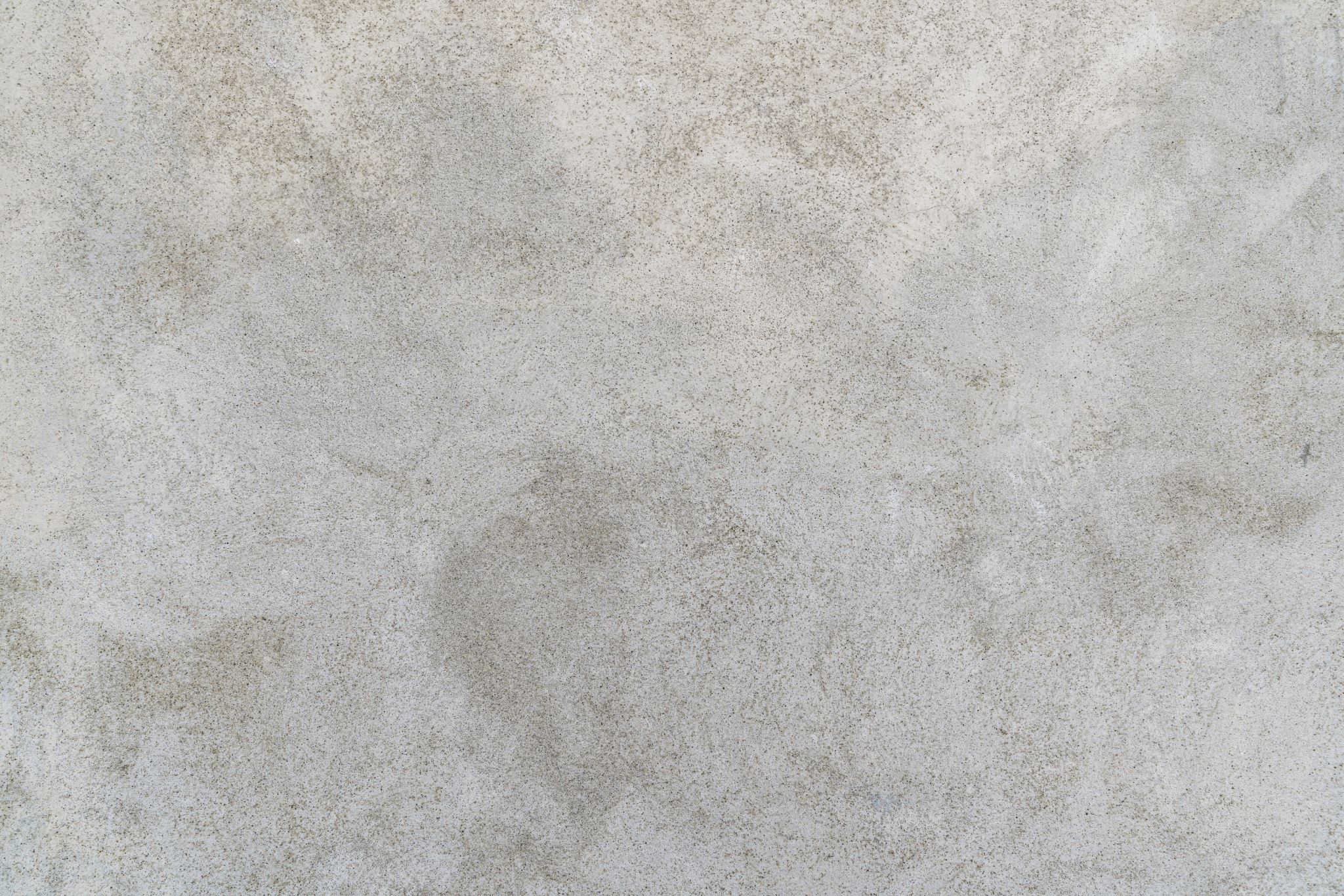 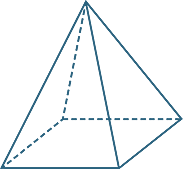 Површина пирамиде:
P = B + M
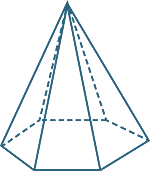 В - база пирамиде

М - омотач (троуглови)
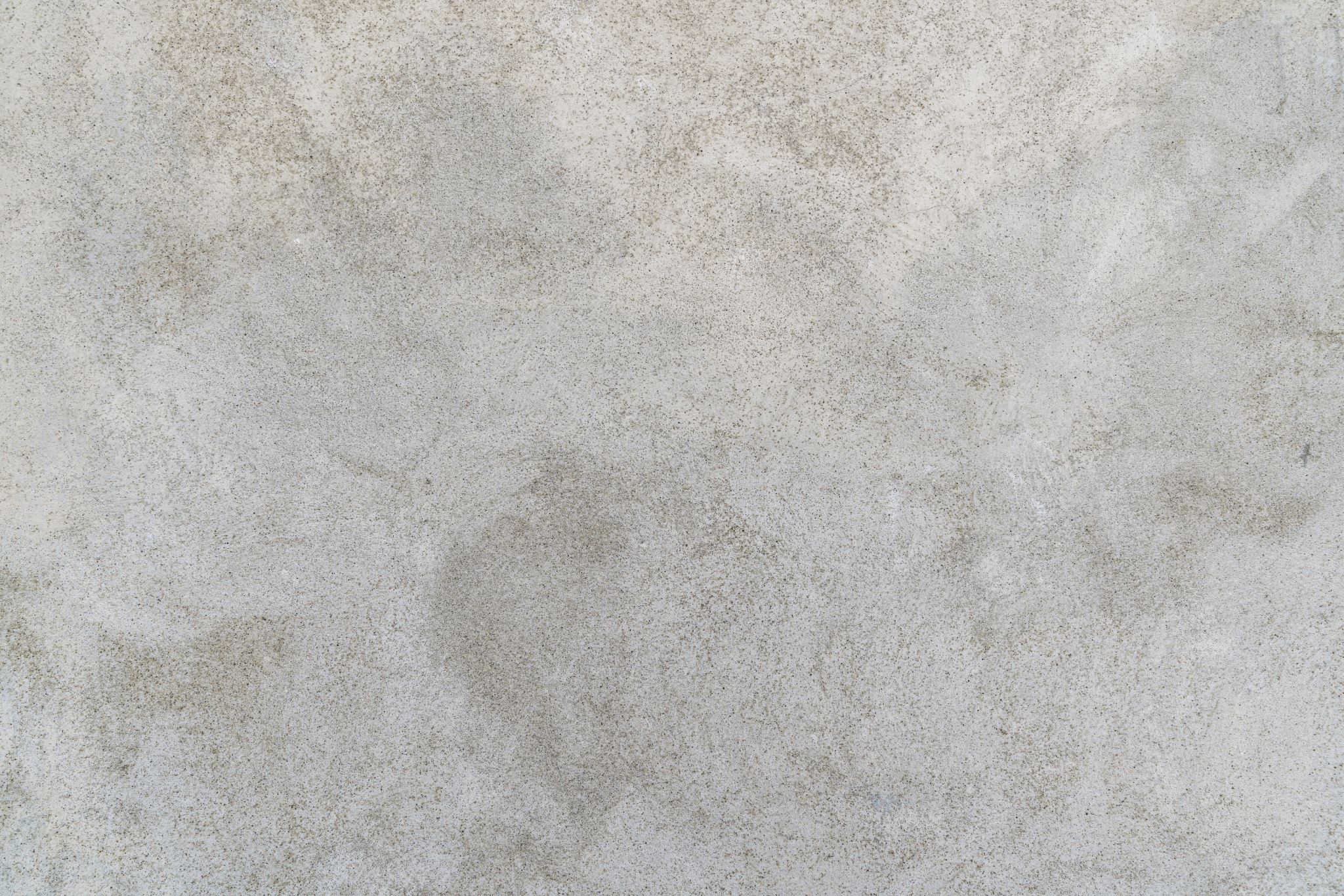 Површина правилне четворостране пирамиде
а  -  основна ивица
h -  бочна висина
P = B + M
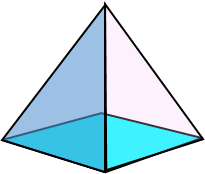 База: квадрат
h
В = а2
Омотач: четири подударна
 једнакокрака троугла
а
а
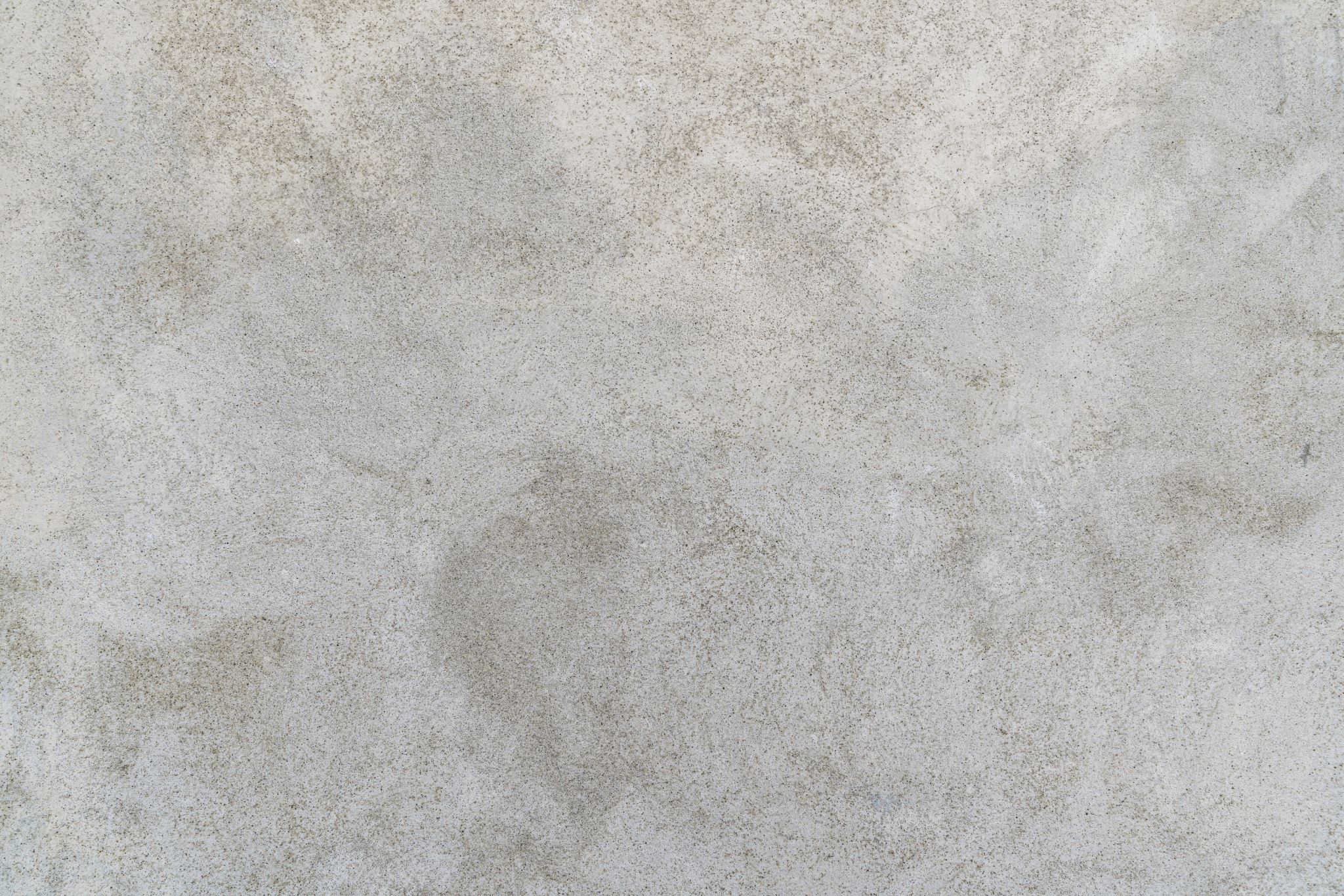 Примјер 1: Израчунати површину правилне четворостране пирамиде чија је висина 8 cm и основна ивица 12 cm.
H = 8 cm
a = 12 cm
B = 122

B = 144 cm2
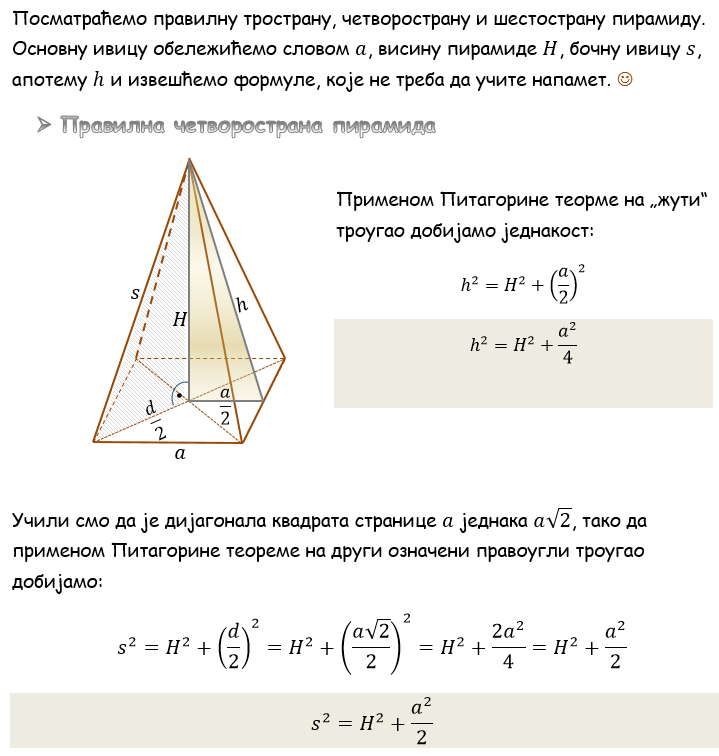 P = ?
h2 = 82 + 62
P = B + M
M = 2 · 12 ·10
h2 = 64 + 36
M = 240 cm2
В = а2
h2 = 100
P = 144 + 240
P = 384 cm2
h = 10 cm
h = ?
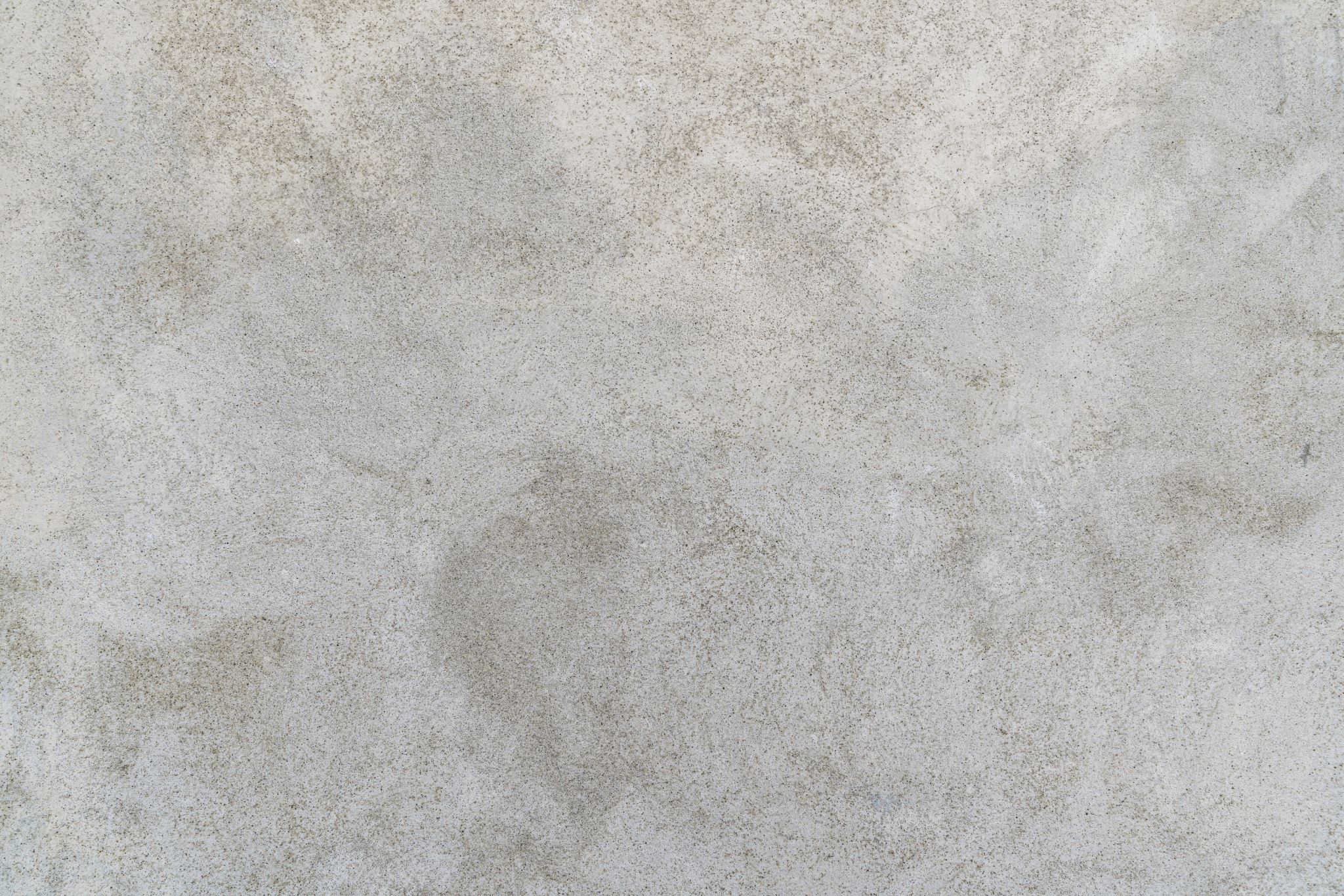 Примјер 2: Права четворострана пирамида има за основу правоугаоник страница 10 cm и 18 cm. Ако је висина пирамиде 12 cm, колика је површина омотача?
a = 10 cm
b= 18 cmH = 12 cm
hb 2 = 122 + 52
ha 2 = 144 + 25
ha 2 = 169
M = ?
ha
ha 2 = 122 + 92
ha  = 13 cm
hb
ha 2 = 144 +81
H
M = 10 · 15 + 18 ·  13
ha 2 = 225
M = 150 + 234
ha = 15 cm
M =384 cm2
b
ha , hb = ?
a
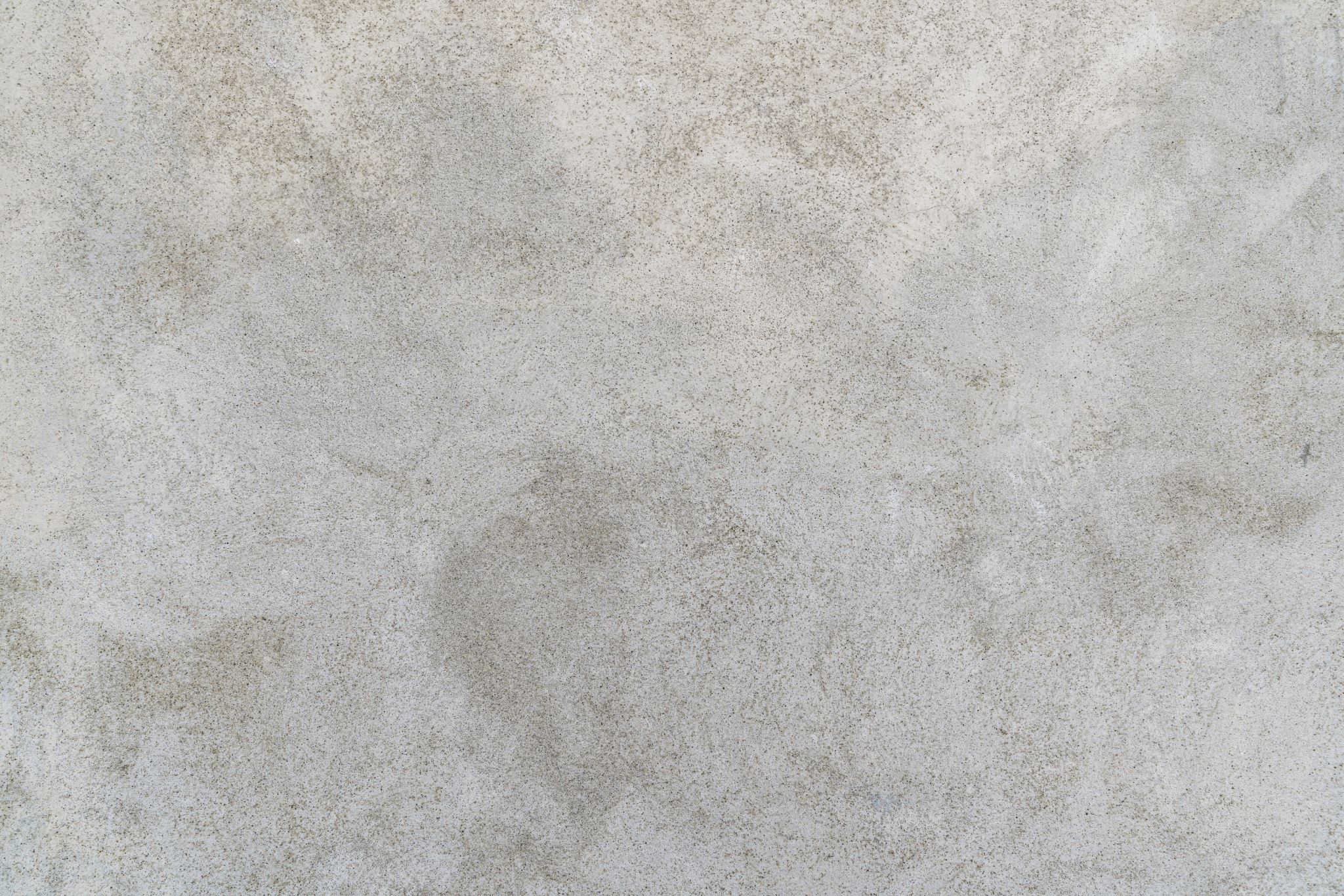 Домаћа задаћа: 

Збирка,
страница број 64,
задаци 361. и 363.
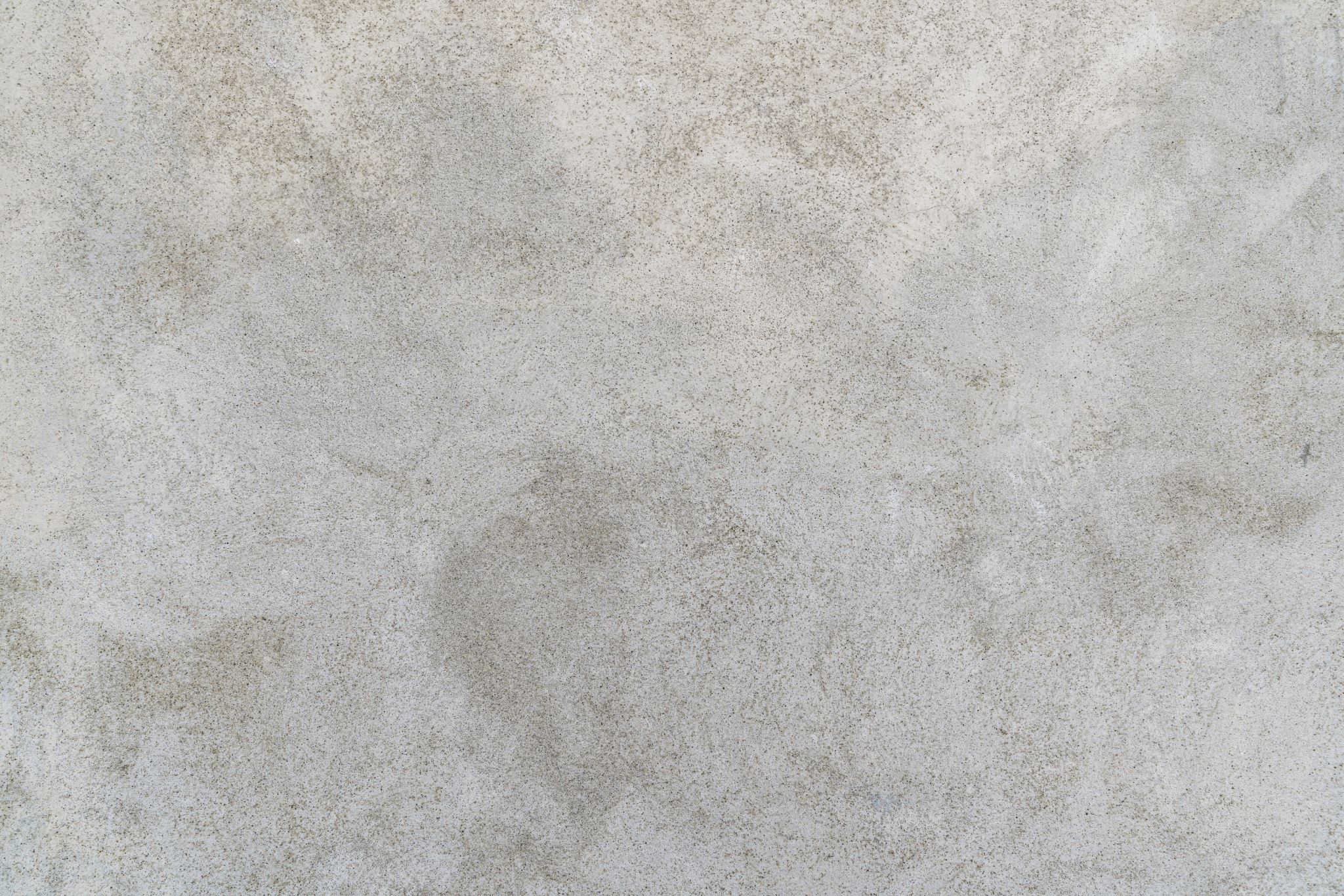 Хвала на пажњи!